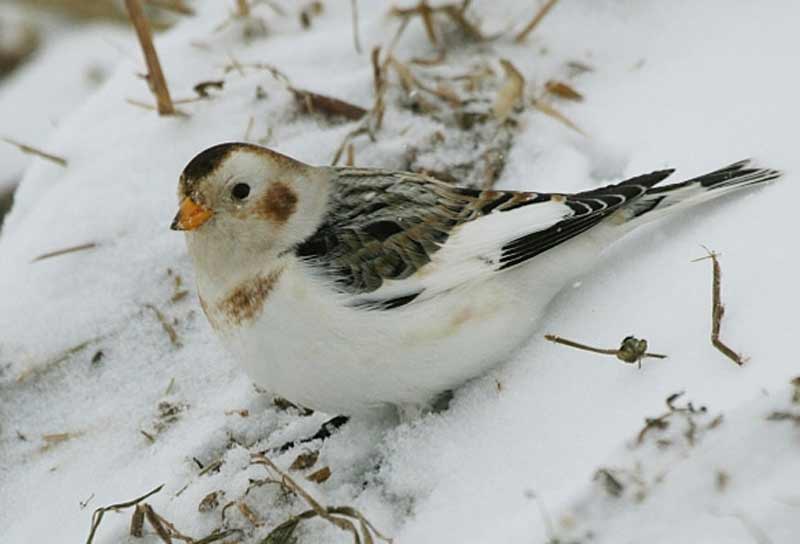 (Туллуктар)
Сыыр сырайынан сырылаЬан,
Сыа хаардыы котобут,
Халыц уорунэн анньан
Куьун, саас коЬобут.
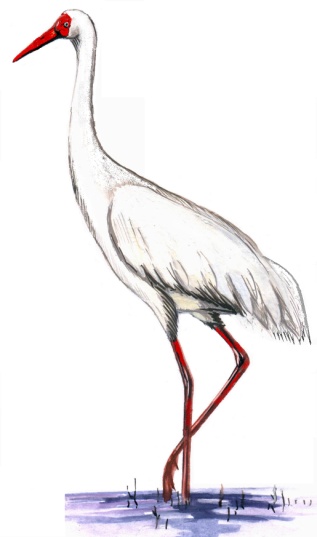 (Кыталык)
Кыцкынас ырыам иЬин
Кырыымпа5а тэцнииллэр,
- Кынаттаах котор бииЬин
КыраЬыабайа, - дииллэр.
Хайа ким билэрий,
Ханнык котор эбиппиний?
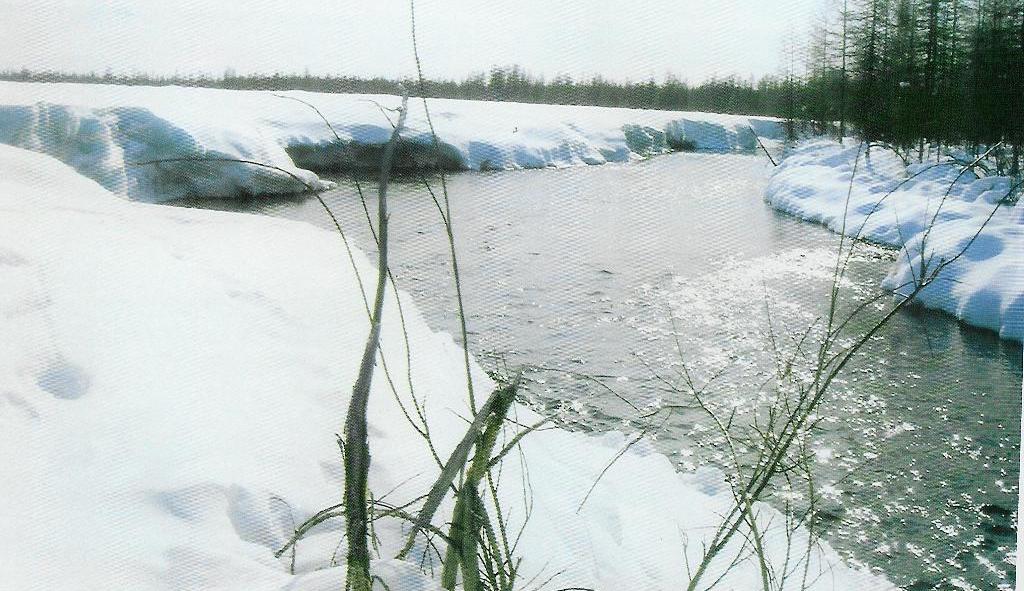 Саас буолла5ына чырылыы устар баар уьу.

Уруйэ уута
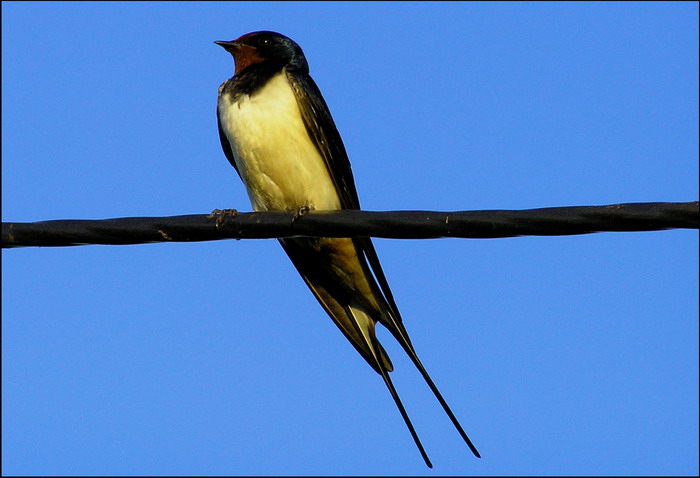 (Харацаччы)
Хайаттан харахтаах, дул5аттан тумустаах баар уЬу.
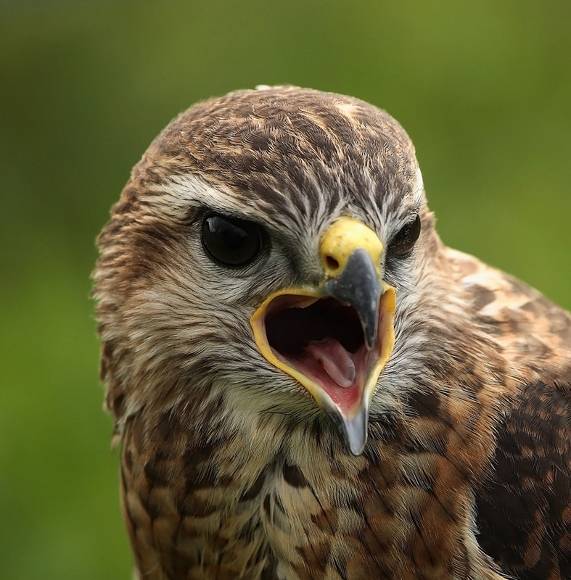 (Элиэ)
Халлаацца кугас былаат тэлээрэ сылдьар уЬу.
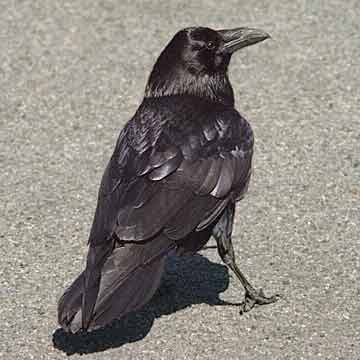 тураах
Туос-маас сацалаах, тэлиэс-былаас дайбаабыт баар уЬу.
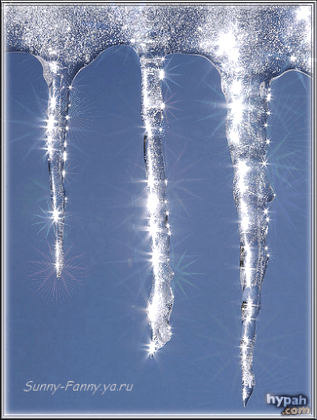 Муус чопчу
Уеьэттэн аллараа уунэр баар уьу.